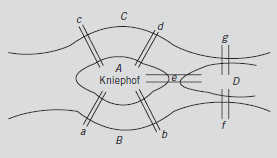 Graphs
CS 244
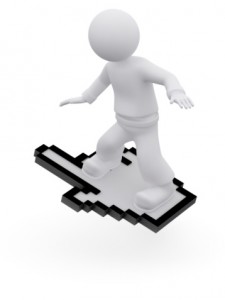 Brent M. Dingle, Ph.D.
Game Design and Development Program
Department of Mathematics, Statistics, and Computer Science
University of Wisconsin – Stout

Content derived from: Data Structures Using C++ (D.S. Malik)
and Data Structures and Algorithms in C++ (Goodrich, Tamassia, Mount)c
In the Past
Priority Queues and Sorting
Unordered List implementation
Selection Sort
Ordered List implementation
Insertion Sort
Heaps 
Binary tree implemented using a vector array
Heap Sort
A Priority Queue Sort using a heap
Building a Heap Inserting one element at a time
Building a Heap Bottom Up

Searching
Binary Search Trees
AVL trees
Decision Trees
For Today
Homework 9 is due -- Today
Turn it in if you have not already done so

Graphs

Will see a LOT of earlier material put together
Marker Slide
General Questions?

Next
Graphs
Königsberg Bridge
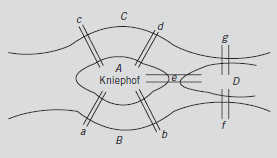 The river Pregel flows around the island Kneiphof and then divides in two

The river has 4 land areas: A, B, C, and D
There are 7 bridges: a, b, c, d, e, f, g

Question: Is it possible to walk across all the bridges exactly oncesuch that you start and end on the same land area ?
Pause for student answer
1736 – Euler
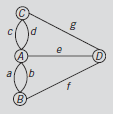 In 1736, Euler presented the problem as a graph

Answered the question in the negative

Viola!Graph Theory is born.
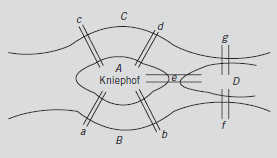 Graph Theory
What follows is a VERY BRIEF summary
Learn more on graph theory by taking more math classes.

A graph is a pair, G = (V, E)
where V is a finite nonempty setcalled the set of vertices of G
and E is the set of edges, E  V  V

V(G) denotes the vertices of G
E(G) denotes the edges of G
Graphs
If the elements of E are ordered pairs
G is called a directed graph, or digraph

Otherwise
G is called an undirected graph
Subgraphs
Let G be a graph

A graph H is a subgraph of G 
if V(H)  V(G) and E(H)  E(G)
i.e. every vertex of H is a vertex of G      and every edge of H is an edge in G
Pictures are “easy”
Vertices of graphs are drawn as labeled circles

Edges of undirected graphs are drawn as lines

Edges of directed graphs are drawn as arrows
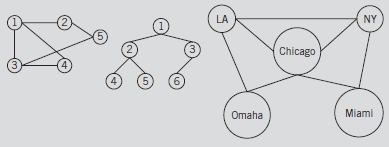 Examples of undirected graphs
A Side NOTE: 
It would be better if G1 started numbering its
vertices with 0, not 1
It lines up better with C++ array indices starting at 0
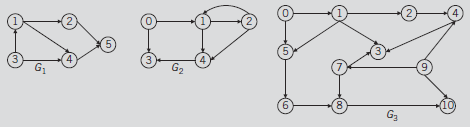 Examples of directed graphs
Notation Example
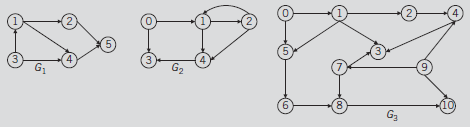 The above directed graphs have vertices and edges of
V(G1) = {1, 2, 3, 4, 5} 
E(G1) = {(1, 2), (1, 4), (2, 5), (3, 1), (3, 4), (4, 5)}

V(G2) = {0, 1, 2, 3, 4} 
E(G2) = {(0, 1), (0, 3), (1, 2), (1, 4), (2, 1), (2, 4), (4, 3)}

V(G3) = {0, 1, 2, 3, 4, 5, 6, 7, 8, 9, 10} 
E(G3) = {(0, 1), (0, 5), (1, 2), (1, 3), (1, 5), (2, 4), (4, 3), (5, 6), (6, 8), (7, 3), (7, 8), (8, 10), (9, 4), (9, 7), (9, 10)}
The edges of directed graphs are ordered pairs
So (1,2) implies an edge from vertex 1 to vertex 2
Adjacent Vertices
Let G be an undirected graph

Let u and v be two vertices in G

Then u and v are adjacent if there is an edge from one to the other
( u, v )  E(G)
Paths
There is a path from u to v if there is a sequence of vertices u1, u2, …, un such that u = u1, un = v and (ui, ui+1) is an edge for all i = 1, 2, .., n-1.

Vertices u and v are called connected if there is a path from u to v

A simple path is a path in which all the vertices, except possibly the first and last, are distinct.
Cycles
Let G be a graph

A cycle in G is a simple path in which the first and last vertices are the same
i.e. you can go in a circle starting at vertex u and ending and vertex u.
Marker Slide
Questions on:
Hashing
Open Addressing: Double Hashing
Graphs
Definitions and Examples

Next
Graphs: Representing as a data structure
Adjacency Matrix
Adjacency List
Graph Representation
Lots of graph theory problems exist

Would be nice to have a way to work on them with computers

Need a data structure

Two common ways
Adjacency Matrices
Adjacency Lists
Definition Adjacency Matrix
Let G be a graph with n vertices ( n > 0)
Let V(G) = { v1, v2, …, vn }

The adjacency matrix AG is a 2D n  n matrix such that 
if there is an edge from vi to vj then the (i, j)th entry of AG is 1 else if there is not and edge then the (i, j)th entry of AG entry is 0

Not this implies for undirected graphs the adjacency matrix must be symmetric
Adjacency Matrix: Example
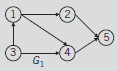 Side Note: 
It would be better if G1 started numbering its
vertices with 0, not 1
It lines up better with C++ array indices starting at 0
Marker Slide
Questions on:
Hashing
Open Addressing: Double Hashing
Graphs
Definitions and Examples
Adjacency Matrix

Next
Graphs: Representing as a data structure
Adjacency List
Adjacency Lists
Let G be a graph with n vertices ( n > 0)
Let V(G) = { v1, v2, …, vn }

The adjacency list of G is an array of linked listssuch that
The array has one list for each vertex v
i.e. array size is n
The list for vertex v contains a list of vertices such that if vertex u is in the list then the edge (v, u) is in E(G)
Adjacency List: Example
V(G1) = {1, 2, 3, 4, 5} 

E(G1) = {(1, 2), (1, 4), (2, 5),                (3, 1), (3, 4), (4, 5)}

Adjacency List, AL, of G1 is
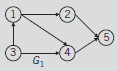 Side Note: 
It would be better if G1 started numbering its
vertices with 0, not 1
It lines up better with C++ array indices starting at 0
As is seen in this example, it is confusing when they
do not match
all vertices have 1 subtracted from them
AL[0]
1
3
4
0
3
4
AL[1]
AL[2]
AL[3]
AL[4]
Graph Analysis Summary
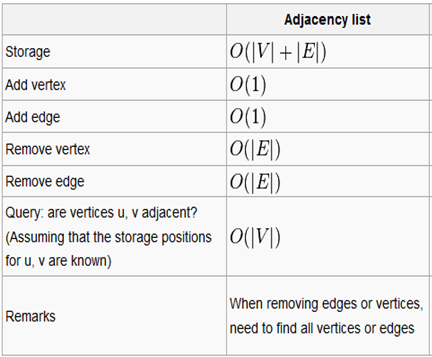 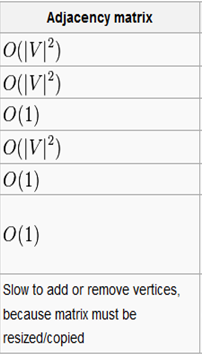 The above CAN be shown, but only visual examples have been given so far

So this slide is a “look-ahead”
Marker Slide
Questions on:
Hashing
Graphs
Definitions and Examples
Adjacency Matrix
Adjacency List

Next
Graphs
Operations and ADT
Some code for reference
Graph ADT Operations
Create a graph
Add vertex
Add edge

Clear the graph
Delete vertex
Delete edge

Edge Query
Is the directed edge (u, v) or the undirected edge {u, v} in the graph?

Determine if the graph Is Empty

Traverse the graph

Print the graph
Graph ADT Implementation
void depthFirstTraversal();
      //Function to perform the depth first traversal of the entire graph.
      //Postcondition: The vertices of the graph are printed
      // using the depth first traversal algorithm.

   void dftAtVertex(int vertex);
      //Function to perform the depth first traversal of
      //the graph at a node specified by the parameter vertex.
      //Postcondition: Starting at vertex, the vertices are
      // printed using the depth first traversal algorithm.
   
   void breadthFirstTraversal();
      //Function to perform the breadth first traversal of the entire graph.
      //Postcondition: The vertices of the graph are printed
      // using the breadth first traversal algorithm.
private:
   int maxSize; //maximum number of vertices

   int gSize; //current number of vertices

   unorderedLinkedList<int> *graph; //array to create adjacency lists

   void dft(int v, bool visited[]);
      //Function to perform the depth first traversal of the graph at a node 
      //specified by the parameter vertex. This function is used by the public 
      //member functions depthFirstTraversal and dftAtVertex.
      //Postcondition: Starting at vertex, the vertices are
      // printed using the depth first traversal algorithm.
};
class graphType
{
public:
   graphType(int size = 0);
      //Constructor
      //Postcondition: gSize = 0; maxSize = size;
      // graph is an array of pointers to linked lists.
   
   ~graphType();
      //Destructor
      //The storage occupied by the vertices is deallocated.

   bool isEmpty() const;
      //Function to determine whether the graph is empty.
      //Postcondition: Returns true if the graph is empty;
      // otherwise, returns false.
   
   void createGraph();
      //Function to create a graph.
      //Postcondition: The graph is created using the
      // adjacency list representation.
   
   void clearGraph();
      //Function to clear graph.
      //Postcondition: The memory occupied by each vertex
      // is deallocated.
   
   void printGraph() const;
      //Function to print graph.
      //Postcondition: The graph is printed.
Once again we are using an already created class data type to make another one
Member variable graph is a dynamically allocated array of unordered Linked Lists
which is a User Defined Class Type -- described Next Slides
Constructor for class GraphType
graphType::graphType(int size)
{
   maxSize = size;
   gSize = 0;
   graph = new unorderedLinkedList<int>[size];
}
the member variable: graphIs a dynamically allocated array of unorderedLinkedLists
So we need to see what that data type is
linkedListType<Type>
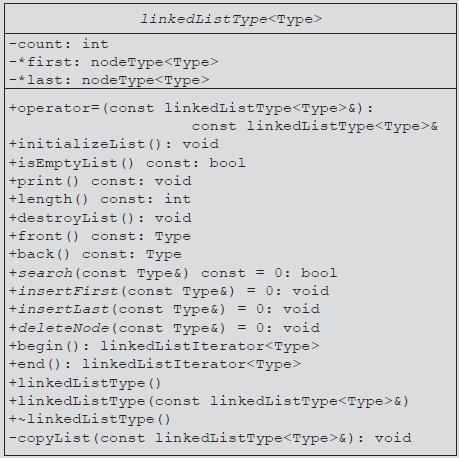 The unordered linked list type will be derived from a more generic linkedListType as shown to the right
unorderedLinkedList<Type>
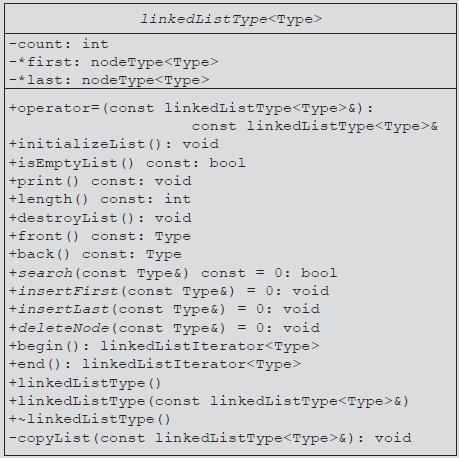 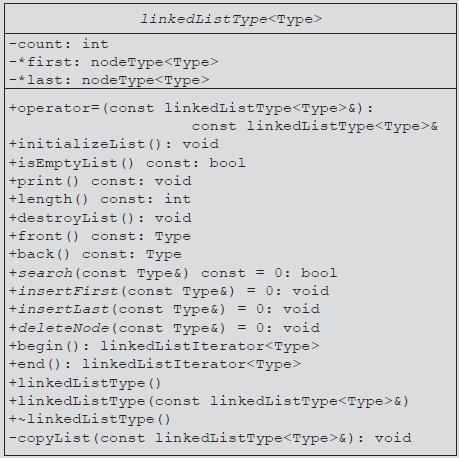 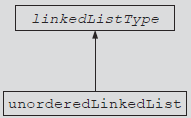 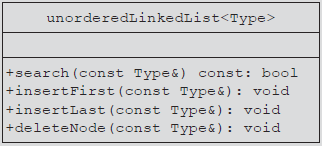 unorderedLinkedList<Type>
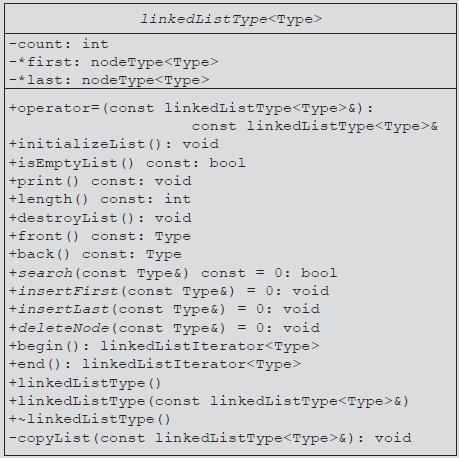 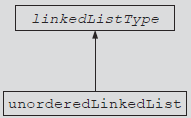 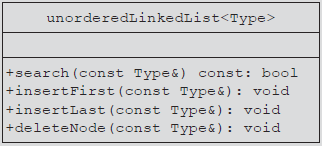 unorderedLinkedList<Type> 
overrides/implements these (virtual) functions of the base class
unorderedLinkedList: node Type
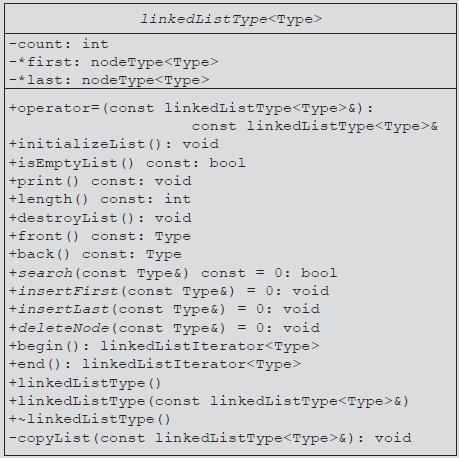 Typical node structure for linked lists
similar to previous
some renaming
info was data
*link was *next

Aside: this node is declared as a struct instead of a class
so the constructor is also not there
simpler version, but prone to more initialization errors
template <class Type>
struct nodeType
{
   Type info;
   nodeType<Type> *link;
};
unorderedLinkedList: constructor
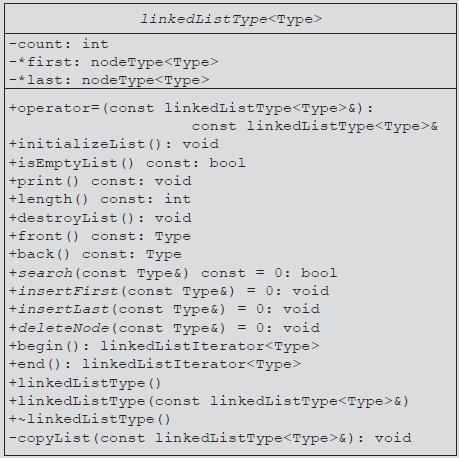 Default constructor for the unorderedLinkList
template <class Type>
linkedListType<Type>::linkedListType()
{
    first = NULL;
    last = NULL;
    count = 0;
}
unorderedLinkedList: print
print() function for the unorderedLinkList
template <class Type>
void linkedListType<Type>::print() const
{
   nodeType<Type> *current; //pointer to traverse the list
   current = first;                     //set current point to the first node
   while (current != NULL)   //while more data to print
   {
      cout << current->info << " ";
      current = current->link;
   }
}  //end print
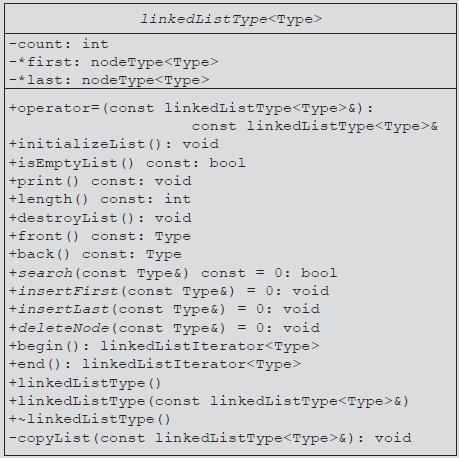 unorderedLinkedList: back
back() function for the unorderedLinkList
template <class Type>
Type linkedListType<Type>::back() const
{
   assert(last != NULL);
   return last->info; //return the info of the last node
}//end back
unorderedLinkedList: search
search function for the unorderedLinkList
template <class Type>
bool unorderedLinkedList<Type>::
search(const Type& searchItem) const
{
   nodeType<Type> *current; //pointer to traverse the list
   bool found = false;
   current = first; //set current to point to the first node in the list
   while (current != NULL && !found) //search the list
      if (current->info == searchItem)     //searchItem is found
         found = true;
      else
         current = current->link; //make current point to the next node
   return found;
} //end search
unorderedLinkedList: insertLast
insertLast function for the unorderedLinkList
template <class Type>
void unorderedLinkedList<Type>::insertLast(const Type& newItem)
{
   nodeType<Type> *newNode;             //pointer to create the new node
   newNode = new nodeType<Type>;   //create the new node
   newNode->info = newItem;              //store the new item in the node
   newNode->link = NULL;                //set the link field of newNode to NULL
   if (first == NULL)                         //if the list is empty, newNode is both the first and last node
   {
      first = newNode;
      last = newNode;
      count++;
   }
   else        //the list is not empty, insert newNode after last
   {
      last->link = newNode;    //insert newNode after last
      last = newNode;              //make last point to the actual last node in the list
      count++;
   }
} //end insertLast
unorderedLinkedList: deleteNode
template <class Type>
void unorderedLinkedList<Type>::
deleteNode(const Type& deleteItem)
{
   nodeType<Type> *current; //pointer to traverse the list
   nodeType<Type> *trailCurrent; //pointer just before current
   bool found;
   if (first == NULL) //Case 1; the list is empty.
      cout << "Cannot delete from an empty list."
      << endl;
   else
   {
      if (first->info == deleteItem) //Case 2
      {
         current = first;
         first = first->link;
         count--;
         if (first == NULL) //the list has only one node
            last = NULL;
         delete current;
      }
      else //search the list for the node with the given info
      {
         found = false;
         trailCurrent = first; //set trailCurrent to pnt to 1st  node
         current = first->link; //set current to pnt to the 2nd node
while (current != NULL && !found)
         {
            if (current->info != deleteItem)
            {
               trailCurrent = current;
               current = current-> link;
            }
            else
               found = true;
         }//end while
         if (found) //Case 3; if found, delete the node
         {
            trailCurrent->link = current->link;
            count--;
            if (last == current) //node to be deleted was the
               //last node
               last = trailCurrent; //update the value of last
            delete current; //delete the node from the list
         }
         else
            cout << "The item to be deleted is not in "
            << "the list." << endl;
      }//end else
   }//end else
}//end deleteNode
Back to the class graphType
void depthFirstTraversal();
      //Function to perform the depth first traversal of the entire graph.
      //Postcondition: The vertices of the graph are printed
      // using the depth first traversal algorithm.

   void dftAtVertex(int vertex);
      //Function to perform the depth first traversal of
      //the graph at a node specified by the parameter vertex.
      //Postcondition: Starting at vertex, the vertices are
      // printed using the depth first traversal algorithm.
   
   void breadthFirstTraversal();
      //Function to perform the breadth first traversal of the entire graph.
      //Postcondition: The vertices of the graph are printed
      // using the breadth first traversal algorithm.
private:
   int maxSize; //maximum number of vertices

   int gSize; //current number of vertices

   unorderedLinkedList<int> *graph; //array to create adjacency lists

   void dft(int v, bool visited[]);
      //Function to perform the depth first traversal of the graph at a node 
      //specified by the parameter vertex. This function is used by the public 
      //member functions depthFirstTraversal and dftAtVertex.
      //Postcondition: Starting at vertex, the vertices are
      // printed using the depth first traversal algorithm.
};
class graphType
{
public:
   graphType(int size = 0);
      //Constructor
      //Postcondition: gSize = 0; maxSize = size;
      // graph is an array of pointers to linked lists.
   
   ~graphType();
      //Destructor
      //The storage occupied by the vertices is deallocated.

   bool isEmpty() const;
      //Function to determine whether the graph is empty.
      //Postcondition: Returns true if the graph is empty;
      // otherwise, returns false.
   
   void createGraph();
      //Function to create a graph.
      //Postcondition: The graph is created using the
      // adjacency list representation.
   
   void clearGraph();
      //Function to clear graph.
      //Postcondition: The memory occupied by each vertex
      // is deallocated.
   
   void printGraph() const;
      //Function to print graph.
      //Postcondition: The graph is printed.
Already saw the constructor
Back to the class graphType
void depthFirstTraversal();
      //Function to perform the depth first traversal of the entire graph.
      //Postcondition: The vertices of the graph are printed
      // using the depth first traversal algorithm.

   void dftAtVertex(int vertex);
      //Function to perform the depth first traversal of
      //the graph at a node specified by the parameter vertex.
      //Postcondition: Starting at vertex, the vertices are
      // printed using the depth first traversal algorithm.
   
   void breadthFirstTraversal();
      //Function to perform the breadth first traversal of the entire graph.
      //Postcondition: The vertices of the graph are printed
      // using the breadth first traversal algorithm.
private:
   int maxSize; //maximum number of vertices

   int gSize; //current number of vertices

   unorderedLinkedList<int> *graph; //array to create adjacency lists

   void dft(int v, bool visited[]);
      //Function to perform the depth first traversal of the graph at a node 
      //specified by the parameter vertex. This function is used by the public 
      //member functions depthFirstTraversal and dftAtVertex.
      //Postcondition: Starting at vertex, the vertices are
      // printed using the depth first traversal algorithm.
};
class graphType
{
public:
   graphType(int size = 0);
      //Constructor
      //Postcondition: gSize = 0; maxSize = size;
      // graph is an array of pointers to linked lists.
   
   ~graphType();
      //Destructor
      //The storage occupied by the vertices is deallocated.

   bool isEmpty() const;
      //Function to determine whether the graph is empty.
      //Postcondition: Returns true if the graph is empty;
      // otherwise, returns false.
   
   void createGraph();
      //Function to create a graph.
      //Postcondition: The graph is created using the
      // adjacency list representation.
   
   void clearGraph();
      //Function to clear graph.
      //Postcondition: The memory occupied by each vertex
      // is deallocated.
   
   void printGraph() const;
      //Function to print graph.
      //Postcondition: The graph is printed.
Already saw the constructor
How do we create a graph?
graphType’s createGraph
createGraph function for the class graphType
void graphType::createGraph()
{
   ifstream infile;
   char fileName[50];
   int vertex;
   int adjacentVertex;
   if (gSize != 0)     // if the graph is not empty, 
      clearGraph();  // make it empty
   cout << "Enter input file name: ";
   cin >> fileName;
   cout << endl;
   infile.open(fileName);
   if (!infile)
   {
      cout << "Cannot open input file." << endl;
      return;
   }
Local Variables
infile >> gSize; //get the number of vertices
   for (int index = 0; index < gSize; index++)
   {
      infile >> vertex;
      infile >> adjacentVertex;
      while (adjacentVertex != -999)
      {
         graph[vertex].insertLast(adjacentVertex);
         infile >> adjacentVertex;
      } //end while
   } // end for
   infile.close();
} //end createGraph
graphType’s createGraph
createGraph function for the class graphType
void graphType::createGraph()
{
   ifstream infile;
   char fileName[50];
   int vertex;
   int adjacentVertex;
   if (gSize != 0)     // if the graph is not empty, 
      clearGraph();  // make it empty
   cout << "Enter input file name: ";
   cin >> fileName;
   cout << endl;
   infile.open(fileName);
   if (!infile)
   {
      cout << "Cannot open input file." << endl;
      return;
   }
infile >> gSize; //get the number of vertices
   for (int index = 0; index < gSize; index++)
   {
      infile >> vertex;
      infile >> adjacentVertex;
      while (adjacentVertex != -999)
      {
         graph[vertex].insertLast(adjacentVertex);
         infile >> adjacentVertex;
      } //end while
   } // end for
   infile.close();
} //end createGraph
As the comments say
graphType’s createGraph
createGraph function for the class graphType
void graphType::createGraph()
{
   ifstream infile;
   char fileName[50];
   int vertex;
   int adjacentVertex;
   if (gSize != 0)     // if the graph is not empty, 
      clearGraph();  // make it empty
   cout << "Enter input file name: ";
   cin >> fileName;
   cout << endl;
   infile.open(fileName);
   if (!infile)
   {
      cout << "Cannot open input file." << endl;
      return;
   }
Ask the user for a filename to read stuff from

If unable to tell the user and return
infile >> gSize; //get the number of vertices
   for (int index = 0; index < gSize; index++)
   {
      infile >> vertex;
      infile >> adjacentVertex;
      while (adjacentVertex != -999)
      {
         graph[vertex].insertLast(adjacentVertex);
         infile >> adjacentVertex;
      } //end while
   } // end for
   infile.close();
} //end createGraph
graphType’s createGraph
createGraph function for the class graphType
void graphType::createGraph()
{
   ifstream infile;
   char fileName[50];
   int vertex;
   int adjacentVertex;
   if (gSize != 0)     // if the graph is not empty, 
      clearGraph();  // make it empty
   cout << "Enter input file name: ";
   cin >> fileName;
   cout << endl;
   infile.open(fileName);
   if (!infile)
   {
      cout << "Cannot open input file." << endl;
      return;
   }
Read the number of vertices from the file
infile >> gSize; //get the number of vertices
   for (int index = 0; index < gSize; index++)
   {
      infile >> vertex;
      infile >> adjacentVertex;
      while (adjacentVertex != -999)
      {
         graph[vertex].insertLast(adjacentVertex);
         infile >> adjacentVertex;
      } //end while
   } // end for
   infile.close();
} //end createGraph
graphType’s createGraph
createGraph function for the class graphType
void graphType::createGraph()
{
   ifstream infile;
   char fileName[50];
   int vertex;
   int adjacentVertex;
   if (gSize != 0)     // if the graph is not empty, 
      clearGraph();  // make it empty
   cout << "Enter input file name: ";
   cin >> fileName;
   cout << endl;
   infile.open(fileName);
   if (!infile)
   {
      cout << "Cannot open input file." << endl;
      return;
   }
For each vertex do stuff
infile >> gSize; //get the number of vertices
   for (int index = 0; index < gSize; index++)
   {
      infile >> vertex;
      infile >> adjacentVertex;
      while (adjacentVertex != -999)
      {
         graph[vertex].insertLast(adjacentVertex);
         infile >> adjacentVertex;
      } //end while
   } // end for
   infile.close();
} //end createGraph
graphType’s createGraph
createGraph function for the class graphType
void graphType::createGraph()
{
   ifstream infile;
   char fileName[50];
   int vertex;
   int adjacentVertex;
   if (gSize != 0)     // if the graph is not empty, 
      clearGraph();  // make it empty
   cout << "Enter input file name: ";
   cin >> fileName;
   cout << endl;
   infile.open(fileName);
   if (!infile)
   {
      cout << "Cannot open input file." << endl;
      return;
   }
infile >> gSize; //get the number of vertices
   for (int index = 0; index < gSize; index++)
   {
      infile >> vertex;
      infile >> adjacentVertex;
      while (adjacentVertex != -999)
      {
         graph[vertex].insertLast(adjacentVertex);
         infile >> adjacentVertex;
      } //end while
   } // end for
   infile.close();
} //end createGraph
Get the vertex index
graphType’s createGraph
createGraph function for the class graphType
void graphType::createGraph()
{
   ifstream infile;
   char fileName[50];
   int vertex;
   int adjacentVertex;
   if (gSize != 0)     // if the graph is not empty, 
      clearGraph();  // make it empty
   cout << "Enter input file name: ";
   cin >> fileName;
   cout << endl;
   infile.open(fileName);
   if (!infile)
   {
      cout << "Cannot open input file." << endl;
      return;
   }
infile >> gSize; //get the number of vertices
   for (int index = 0; index < gSize; index++)
   {
      infile >> vertex;
      infile >> adjacentVertex;
      while (adjacentVertex != -999)
      {
         graph[vertex].insertLast(adjacentVertex);
         infile >> adjacentVertex;
      } //end while
   } // end for
   infile.close();
} //end createGraph
Get the first vertex that the current one is connected to
i.e. the first vertex that is
adjacent to the current
graphType’s createGraph
createGraph function for the class graphType
void graphType::createGraph()
{
   ifstream infile;
   char fileName[50];
   int vertex;
   int adjacentVertex;
   if (gSize != 0)     // if the graph is not empty, 
      clearGraph();  // make it empty
   cout << "Enter input file name: ";
   cin >> fileName;
   cout << endl;
   infile.open(fileName);
   if (!infile)
   {
      cout << "Cannot open input file." << endl;
      return;
   }
infile >> gSize; //get the number of vertices
   for (int index = 0; index < gSize; index++)
   {
      infile >> vertex;
      infile >> adjacentVertex;
      while (adjacentVertex != -999)
      {
         graph[vertex].insertLast(adjacentVertex);
         infile >> adjacentVertex;
      } //end while
   } // end for
   infile.close();
} //end createGraph
While the adjacent vertx’s index is NOT -999
Save it to the list 
and read the next one
graphType’s createGraph
createGraph function for the class graphType
void graphType::createGraph()
{
   ifstream infile;
   char fileName[50];
   int vertex;
   int adjacentVertex;
   if (gSize != 0)     // if the graph is not empty, 
      clearGraph();  // make it empty
   cout << "Enter input file name: ";
   cin >> fileName;
   cout << endl;
   infile.open(fileName);
   if (!infile)
   {
      cout << "Cannot open input file." << endl;
      return;
   }
infile >> gSize; //get the number of vertices
   for (int index = 0; index < gSize; index++)
   {
      infile >> vertex;
      infile >> adjacentVertex;
      while (adjacentVertex != -999)
      {
         graph[vertex].insertLast(adjacentVertex);
         infile >> adjacentVertex;
      } //end while
   } // end for
   infile.close();
} //end createGraph
Close the file when done
reading from it
graphType’s createGraph
createGraph function for the class graphType
void graphType::createGraph()
{
   ifstream infile;
   char fileName[50];
   int vertex;
   int adjacentVertex;
   if (gSize != 0)     // if the graph is not empty, 
      clearGraph();  // make it empty
   cout << "Enter input file name: ";
   cin >> fileName;
   cout << endl;
   infile.open(fileName);
   if (!infile)
   {
      cout << "Cannot open input file." << endl;
      return;
   }
Any Questions so far?
infile >> gSize; //get the number of vertices
   for (int index = 0; index < gSize; index++)
   {
      infile >> vertex;
      infile >> adjacentVertex;
      while (adjacentVertex != -999)
      {
         graph[vertex].insertLast(adjacentVertex);
         infile >> adjacentVertex;
      } //end while
   } // end for
   infile.close();
} //end createGraph
Suggested Activity: ICA 340
Create a text file that is formatted to work with the below code 
File should represent the graph shown
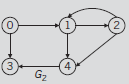 void graphType::createGraph()
{
   ifstream infile;
   char fileName[50];
   int vertex;
   int adjacentVertex;
   if (gSize != 0)     // if the graph is not empty, 
      clearGraph();  // make it empty
   cout << "Enter input file name: ";
   cin >> fileName;
   cout << endl;
   infile.open(fileName);
   if (!infile)
   {
      cout << "Cannot open input file." << endl;
      return;
   }
infile >> gSize; //get the number of vertices
   for (int index = 0; index < gSize; index++)
   {
      infile >> vertex;
      infile >> adjacentVertex;
      while (adjacentVertex != -999)
      {
         graph[vertex].insertLast(adjacentVertex);
         infile >> adjacentVertex;
      } //end while
   } // end for
   infile.close();
} //end createGraph
Back to the class graphType
void depthFirstTraversal();
      //Function to perform the depth first traversal of the entire graph.
      //Postcondition: The vertices of the graph are printed
      // using the depth first traversal algorithm.

   void dftAtVertex(int vertex);
      //Function to perform the depth first traversal of
      //the graph at a node specified by the parameter vertex.
      //Postcondition: Starting at vertex, the vertices are
      // printed using the depth first traversal algorithm.
   
   void breadthFirstTraversal();
      //Function to perform the breadth first traversal of the entire graph.
      //Postcondition: The vertices of the graph are printed
      // using the breadth first traversal algorithm.
private:
   int maxSize; //maximum number of vertices

   int gSize; //current number of vertices

   unorderedLinkedList<int> *graph; //array to create adjacency lists

   void dft(int v, bool visited[]);
      //Function to perform the depth first traversal of the graph at a node 
      //specified by the parameter vertex. This function is used by the public 
      //member functions depthFirstTraversal and dftAtVertex.
      //Postcondition: Starting at vertex, the vertices are
      // printed using the depth first traversal algorithm.
};
class graphType
{
public:
   graphType(int size = 0);
      //Constructor
      //Postcondition: gSize = 0; maxSize = size;
      // graph is an array of pointers to linked lists.
   
   ~graphType();
      //Destructor
      //The storage occupied by the vertices is deallocated.

   bool isEmpty() const;
      //Function to determine whether the graph is empty.
      //Postcondition: Returns true if the graph is empty;
      // otherwise, returns false.
   
   void createGraph();
      //Function to create a graph.
      //Postcondition: The graph is created using the
      // adjacency list representation.
   
   void clearGraph();
      //Function to clear graph.
      //Postcondition: The memory occupied by each vertex
      // is deallocated.
   
   void printGraph() const;
      //Function to print graph.
      //Postcondition: The graph is printed.
Just saw this… so…
How do we print a graph?
graphType’s printGraph
printGraph function for the class graphType
void graphType::printGraph() const
{
   for (int index = 0; index < gSize; index++)
   {
      cout << index << " ";
      graph[index].print();
      cout << endl;
   }
   cout << endl;

} //end printGraph
Back to the class graphType
void depthFirstTraversal();
      //Function to perform the depth first traversal of the entire graph.
      //Postcondition: The vertices of the graph are printed
      // using the depth first traversal algorithm.

   void dftAtVertex(int vertex);
      //Function to perform the depth first traversal of
      //the graph at a node specified by the parameter vertex.
      //Postcondition: Starting at vertex, the vertices are
      // printed using the depth first traversal algorithm.
   
   void breadthFirstTraversal();
      //Function to perform the breadth first traversal of the entire graph.
      //Postcondition: The vertices of the graph are printed
      // using the breadth first traversal algorithm.
private:
   int maxSize; //maximum number of vertices

   int gSize; //current number of vertices

   unorderedLinkedList<int> *graph; //array to create adjacency lists

   void dft(int v, bool visited[]);
      //Function to perform the depth first traversal of the graph at a node 
      //specified by the parameter vertex. This function is used by the public 
      //member functions depthFirstTraversal and dftAtVertex.
      //Postcondition: Starting at vertex, the vertices are
      // printed using the depth first traversal algorithm.
};
class graphType
{
public:
   graphType(int size = 0);
      //Constructor
      //Postcondition: gSize = 0; maxSize = size;
      // graph is an array of pointers to linked lists.
   
   ~graphType();
      //Destructor
      //The storage occupied by the vertices is deallocated.

   bool isEmpty() const;
      //Function to determine whether the graph is empty.
      //Postcondition: Returns true if the graph is empty;
      // otherwise, returns false.
   
   void createGraph();
      //Function to create a graph.
      //Postcondition: The graph is created using the
      // adjacency list representation.
   
   void clearGraph();
      //Function to clear graph.
      //Postcondition: The memory occupied by each vertex
      // is deallocated.
   
   void printGraph() const;
      //Function to print graph.
      //Postcondition: The graph is printed.
This was rather straightforward…
What is this?
Breadth-First Traversal: Visualize
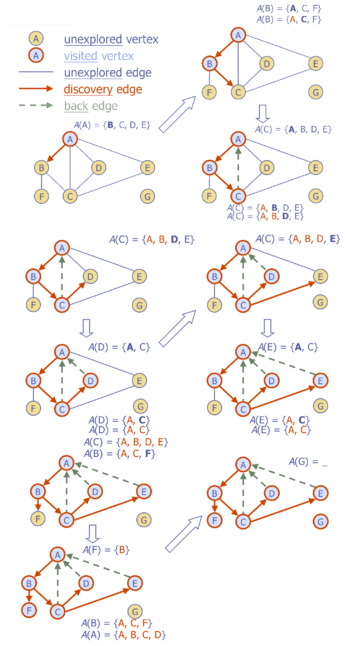 Visually it goes like this
Breadth-First Traversal: Visualize
This being a binary tree is just a coincidence. 
The graph does NOT have to be a tree
Visually it goes like this
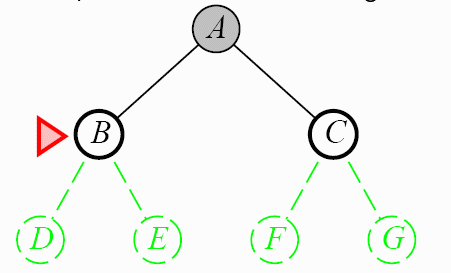 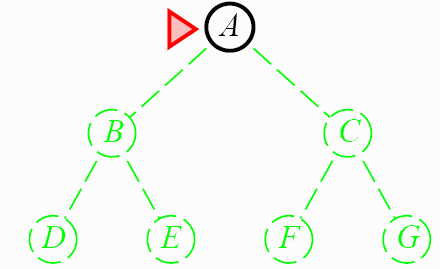 Start with A
Discovered [ B, C ]
Explore B
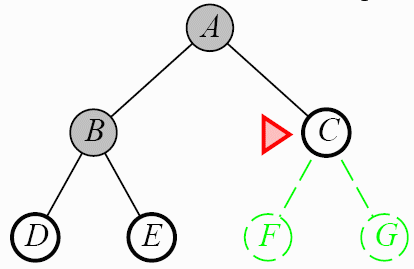 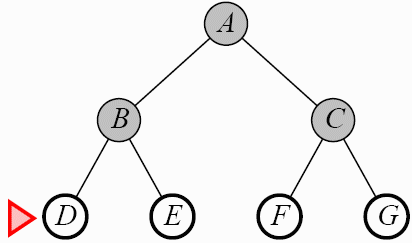 Discovered [ D, E, F, G ]
Explore D
Discovered [ C, D, E ]
Explore C
Breadth-First Traversal: Algorithm
for each vertex v in the graph
if v is not visited
add v to the queue
Mark v as visited
while the queue is not empty
Remove vertex u from the queue
Retrieve the vertices adjacent to u
for each vertex w that is adjacent to u
if w is not visited
Add w to the queue
Mark w as visited
Breadth-First Traversal: C++ code
void graphType::breadthFirstTraversal()
{
   linkedQueueType<int> queue;
   bool *visited;
   visited = new bool[gSize];
   for (int ind = 0; ind < gSize; ind++)
      visited[ind] = false; //initialize the array
   //visited to false
   linkedListIterator<int> graphIt;
   for (int index = 0; index < gSize; index++)
      if (!visited[index])
      {
         queue.addQueue(index);
         visited[index] = true;
         cout << " " << index << " ";
for each vertex v in the graph
if v is not visited
add v to the queue
Mark v as visited
while the queue is not empty
Remove vertex u from the queue
Retrieve the vertices adjacent to u
for each vertex w that is adjacent to u
if w is not visited
Add w to the queue
Mark w as visited
while (!queue.isEmptyQueue())
         {
            int u = queue.front();
            queue.deleteQueue();
            for (graphIt = graph[u].begin();
                   graphIt != graph[u].end(); ++graphIt)
            {
               int w = *graphIt;
               if (!visited[w])
               {
                  queue.addQueue(w);
                  visited[w] = true;
                  cout << " " << w << " ";
               }
            }
         } //end while
      }
      delete [] visited;
} //end breadthFirstTraversal
Breadth-First Traversal: C++ code
void graphType::breadthFirstTraversal()
{
   linkedQueueType<int> queue;
   bool *visited;
   visited = new bool[gSize];
   for (int ind = 0; ind < gSize; ind++)
      visited[ind] = false; //initialize the array
   //visited to false
   linkedListIterator<int> graphIt;
   for (int index = 0; index < gSize; index++)
      if (!visited[index])
      {
         queue.addQueue(index);
         visited[index] = true;
         cout << " " << index << " ";
for each vertex v in the graph
if v is not visited
add v to the queue
Mark v as visited
while the queue is not empty
Remove vertex u from the queue
Retrieve the vertices adjacent to u
for each vertex w that is adjacent to u
if w is not visited
Add w to the queue
Mark w as visited
while (!queue.isEmptyQueue())
         {
            int u = queue.front();
            queue.deleteQueue();
            for (graphIt = graph[u].begin();
                   graphIt != graph[u].end(); ++graphIt)
            {
               int w = *graphIt;
               if (!visited[w])
               {
                  queue.addQueue(w);
                  visited[w] = true;
                  cout << " " << w << " ";
               }
            }
         } //end while
      }
      delete [] visited;
} //end breadthFirstTraversal
Breadth-First Traversal: C++ code
void graphType::breadthFirstTraversal()
{
   linkedQueueType<int> queue;
   bool *visited;
   visited = new bool[gSize];
   for (int ind = 0; ind < gSize; ind++)
      visited[ind] = false; //initialize the array
   //visited to false
   linkedListIterator<int> graphIt;
   for (int index = 0; index < gSize; index++)
      if (!visited[index])
      {
         queue.addQueue(index);
         visited[index] = true;
         cout << " " << index << " ";
for each vertex v in the graph
if v is not visited
add v to the queue
Mark v as visited
while the queue is not empty
Remove vertex u from the queue
Retrieve the vertices adjacent to u
for each vertex w that is adjacent to u
if w is not visited
Add w to the queue
Mark w as visited
while (!queue.isEmptyQueue())
         {
            int u = queue.front();
            queue.deleteQueue();
            for (graphIt = graph[u].begin();
                   graphIt != graph[u].end(); ++graphIt)
            {
               int w = *graphIt;
               if (!visited[w])
               {
                  queue.addQueue(w);
                  visited[w] = true;
                  cout << " " << w << " ";
               }
            }
         } //end while
      }
      delete [] visited;
} //end breadthFirstTraversal
Breadth-First Traversal: C++ code
void graphType::breadthFirstTraversal()
{
   linkedQueueType<int> queue;
   bool *visited;
   visited = new bool[gSize];
   for (int ind = 0; ind < gSize; ind++)
      visited[ind] = false; //initialize the array
   //visited to false
   linkedListIterator<int> graphIt;
   for (int index = 0; index < gSize; index++)
      if (!visited[index])
      {
         queue.addQueue(index);
         visited[index] = true;
         cout << " " << index << " ";
for each vertex v in the graph
if v is not visited
add v to the queue
Mark v as visited
while the queue is not empty
Remove vertex u from the queue
Retrieve the vertices adjacent to u
for each vertex w that is adjacent to u
if w is not visited
Add w to the queue
Mark w as visited
while (!queue.isEmptyQueue())
         {
            int u = queue.front();
            queue.deleteQueue();
            for (graphIt = graph[u].begin();
                   graphIt != graph[u].end(); ++graphIt)
            {
               int w = *graphIt;
               if (!visited[w])
               {
                  queue.addQueue(w);
                  visited[w] = true;
                  cout << " " << w << " ";
               }
            }
         } //end while
      }
      delete [] visited;
} //end breadthFirstTraversal
Breadth-First Traversal: C++ code
void graphType::breadthFirstTraversal()
{
   linkedQueueType<int> queue;
   bool *visited;
   visited = new bool[gSize];
   for (int ind = 0; ind < gSize; ind++)
      visited[ind] = false; //initialize the array
   //visited to false
   linkedListIterator<int> graphIt;
   for (int index = 0; index < gSize; index++)
      if (!visited[index])
      {
         queue.addQueue(index);
         visited[index] = true;
         cout << " " << index << " ";
for each vertex v in the graph
if v is not visited
add v to the queue
Mark v as visited
while the queue is not empty
Remove vertex u from the queue
Retrieve the vertices adjacent to u
for each vertex w that is adjacent to u
if w is not visited
Add w to the queue
Mark w as visited
while (!queue.isEmptyQueue())
         {
            int u = queue.front();
            queue.deleteQueue();
            for (graphIt = graph[u].begin();
                   graphIt != graph[u].end(); ++graphIt)
            {
               int w = *graphIt;
               if (!visited[w])
               {
                  queue.addQueue(w);
                  visited[w] = true;
                  cout << " " << w << " ";
               }
            }
         } //end while
      }
      delete [] visited;
} //end breadthFirstTraversal
Breadth-First Traversal: C++ code
void graphType::breadthFirstTraversal()
{
   linkedQueueType<int> queue;
   bool *visited;
   visited = new bool[gSize];
   for (int ind = 0; ind < gSize; ind++)
      visited[ind] = false; //initialize the array
   //visited to false
   linkedListIterator<int> graphIt;
   for (int index = 0; index < gSize; index++)
      if (!visited[index])
      {
         queue.addQueue(index);
         visited[index] = true;
         cout << " " << index << " ";
for each vertex v in the graph
if v is not visited
add v to the queue
Mark v as visited
while the queue is not empty
Remove vertex u from the queue
Retrieve the vertices adjacent to u
for each vertex w that is adjacent to u
if w is not visited
Add w to the queue
Mark w as visited
while (!queue.isEmptyQueue())
         {
            int u = queue.front();
            queue.deleteQueue();
            for (graphIt = graph[u].begin();
                   graphIt != graph[u].end(); ++graphIt)
            {
               int w = *graphIt;
               if (!visited[w])
               {
                  queue.addQueue(w);
                  visited[w] = true;
                  cout << " " << w << " ";
               }
            }
         } //end while
      }
      delete [] visited;
} //end breadthFirstTraversal
Breadth-First Traversal: C++ code
void graphType::breadthFirstTraversal()
{
   linkedQueueType<int> queue;
   bool *visited;
   visited = new bool[gSize];
   for (int ind = 0; ind < gSize; ind++)
      visited[ind] = false; //initialize the array
   //visited to false
   linkedListIterator<int> graphIt;
   for (int index = 0; index < gSize; index++)
      if (!visited[index])
      {
         queue.addQueue(index);
         visited[index] = true;
         cout << " " << index << " ";
for each vertex v in the graph
if v is not visited
add v to the queue
Mark v as visited
while the queue is not empty
Remove vertex u from the queue
Retrieve the vertices adjacent to u
for each vertex w that is adjacent to u
if w is not visited
Add w to the queue
Mark w as visited
while (!queue.isEmptyQueue())
         {
            int u = queue.front();
            queue.deleteQueue();
            for (graphIt = graph[u].begin();
                   graphIt != graph[u].end(); ++graphIt)
            {
               int w = *graphIt;
               if (!visited[w])
               {
                  queue.addQueue(w);
                  visited[w] = true;
                  cout << " " << w << " ";
               }
            }
         } //end while
      }
      delete [] visited;
} //end breadthFirstTraversal
Breadth-First Traversal: C++ code
void graphType::breadthFirstTraversal()
{
   linkedQueueType<int> queue;
   bool *visited;
   visited = new bool[gSize];
   for (int ind = 0; ind < gSize; ind++)
      visited[ind] = false; //initialize the array
   //visited to false
   linkedListIterator<int> graphIt;
   for (int index = 0; index < gSize; index++)
      if (!visited[index])
      {
         queue.addQueue(index);
         visited[index] = true;
         cout << " " << index << " ";
for each vertex v in the graph
if v is not visited
add v to the queue
Mark v as visited
while the queue is not empty
Remove vertex u from the queue
Retrieve the vertices adjacent to u
for each vertex w that is adjacent to u
if w is not visited
Add w to the queue
Mark w as visited
while (!queue.isEmptyQueue())
         {
            int u = queue.front();
            queue.deleteQueue();
            for (graphIt = graph[u].begin();
                   graphIt != graph[u].end(); ++graphIt)
            {
               int w = *graphIt;
               if (!visited[w])
               {
                  queue.addQueue(w);
                  visited[w] = true;
                  cout << " " << w << " ";
               }
            }
         } //end while
      }
      delete [] visited;
} //end breadthFirstTraversal
Breadth-First Traversal: C++ code
void graphType::breadthFirstTraversal()
{
   linkedQueueType<int> queue;
   bool *visited;
   visited = new bool[gSize];
   for (int ind = 0; ind < gSize; ind++)
      visited[ind] = false; //initialize the array
   //visited to false
   linkedListIterator<int> graphIt;
   for (int index = 0; index < gSize; index++)
      if (!visited[index])
      {
         queue.addQueue(index);
         visited[index] = true;
         cout << " " << index << " ";
for each vertex v in the graph
if v is not visited
add v to the queue
Mark v as visited
while the queue is not empty
Remove vertex u from the queue
Retrieve the vertices adjacent to u
for each vertex w that is adjacent to u
if w is not visited
Add w to the queue
Mark w as visited
while (!queue.isEmptyQueue())
         {
            int u = queue.front();
            queue.deleteQueue();
            for (graphIt = graph[u].begin();
                   graphIt != graph[u].end(); ++graphIt)
            {
               int w = *graphIt;
               if (!visited[w])
               {
                  queue.addQueue(w);
                  visited[w] = true;
                  cout << " " << w << " ";
               }
            }
         } //end while
      }
      delete [] visited;
} //end breadthFirstTraversal
Marker Slide
Questions on:
Hashing
Graphs
Definitions and Examples
Adjacency Matrix
Adjacency List
Operations and ADT
Some code for reference

Next
Graphs
Breadth First Search (BFS) Example
Breadth-First Traversal: Example
for each vertex v in the graph
if v is not visited
add v to the queue
Mark v as visited
while the queue is not empty
Remove vertex u from the queue
Retrieve the vertices adjacent to u
for each vertex w that is adjacent to u
if w is not visited
Add w to the queue
Mark w as visited
A
B
C
D
E
F
G
H
I
J
K
L
M
N
O
P
Graph before traversal
All vertices have been 
initialized as NOT visited
Breadth-First Traversal: Example
for each vertex v in the graph
if v is not visited
add v to the queue
Mark v as visited
while the queue is not empty
Remove vertex u from the queue
Retrieve the vertices adjacent to u
for each vertex w that is adjacent to u
if w is not visited
Add w to the queue
Mark w as visited
A
B
C
D
E
F
G
H
I
J
K
L
M
N
O
P
Graph before traversal
All vertices have been 
initialized as NOT visited
Breadth-First Traversal: Example
for each vertex v in the graph
if v is not visited
add v to the queue
Mark v as visited
while the queue is not empty
Remove vertex u from the queue
Retrieve the vertices adjacent to u
for each vertex w that is adjacent to u
if w is not visited
Add w to the queue
Mark w as visited
A
B
C
D
E
F
G
H
Begin at vertex labeled A
I
J
K
L
M
N
O
P
Level 0:  mark { A } as visited
Breadth-First Traversal: Example
for each vertex v in the graph
if v is not visited
add v to the queue
Mark v as visited
while the queue is not empty
Remove vertex u from the queue
Retrieve the vertices adjacent to u
for each vertex w that is adjacent to u
if w is not visited
Add w to the queue
Mark w as visited
A
B
C
D
E
F
G
H
I
J
K
L
M
N
O
P
Level 0:  Concludes
with vertex A being visited
Breadth-First Traversal: Example
for each vertex v in the graph
if v is not visited
add v to the queue
Mark v as visited
while the queue is not empty
Remove vertex u from the queue
Retrieve the vertices adjacent to u
for each vertex w that is adjacent to u
if w is not visited
Add w to the queue
Mark w as visited
A
B
C
D
E
F
G
H
I
J
K
L
M
N
O
P
Level 1:  discover neighbors of A
               aka explore A
Breadth-First Traversal: Example
for each vertex v in the graph
if v is not visited
add v to the queue
Mark v as visited
while the queue is not empty
Remove vertex u from the queue
Retrieve the vertices adjacent to u
for each vertex w that is adjacent to u
if w is not visited
Add w to the queue
Mark w as visited
A
B
C
D
E
F
G
H
I
J
K
L
M
N
O
P
Level 1:  mark neighbors of A as visited
Breadth-First Traversal: Example
for each vertex v in the graph
if v is not visited
add v to the queue
Mark v as visited
while the queue is not empty
Remove vertex u from the queue
Retrieve the vertices adjacent to u
for each vertex w that is adjacent to u
if w is not visited
Add w to the queue
Mark w as visited
A
B
C
D
E
F
G
H
I
J
K
L
M
N
O
P
Level 1:  Concludes with nodes B, E, F as explored
Breadth-First Traversal: Example
for each vertex v in the graph
if v is not visited
add v to the queue
Mark v as visited
while the queue is not empty
Remove vertex u from the queue
Retrieve the vertices adjacent to u
for each vertex w that is adjacent to u
if w is not visited
Add w to the queue
Mark w as visited
A
B
C
D
E
F
G
H
I
J
K
L
M
N
O
P
Level 2:  Explore B
Breadth-First Traversal: Example
for each vertex v in the graph
if v is not visited
add v to the queue
Mark v as visited
while the queue is not empty
Remove vertex u from the queue
Retrieve the vertices adjacent to u
for each vertex w that is adjacent to u
if w is not visited
Add w to the queue
Mark w as visited
A
B
C
D
E
F
G
H
I
J
K
L
M
N
O
P
Level 2:  Mark neighbors of B as visited
Breadth-First Traversal: Example
for each vertex v in the graph
if v is not visited
add v to the queue
Mark v as visited
while the queue is not empty
Remove vertex u from the queue
Retrieve the vertices adjacent to u
for each vertex w that is adjacent to u
if w is not visited
Add w to the queue
Mark w as visited
A
B
C
D
E
F
G
H
I
J
K
L
M
N
O
P
Level 2:  Explore E
Breadth-First Traversal: Example
for each vertex v in the graph
if v is not visited
add v to the queue
Mark v as visited
while the queue is not empty
Remove vertex u from the queue
Retrieve the vertices adjacent to u
for each vertex w that is adjacent to u
if w is not visited
Add w to the queue
Mark w as visited
A
B
C
D
E
F
G
H
I
J
K
L
M
N
O
P
Level 2:  Mark neighbors of E as visited
Breadth-First Traversal: Example
for each vertex v in the graph
if v is not visited
add v to the queue
Mark v as visited
while the queue is not empty
Remove vertex u from the queue
Retrieve the vertices adjacent to u
for each vertex w that is adjacent to u
if w is not visited
Add w to the queue
Mark w as visited
A
B
C
D
E
F
G
H
I
J
K
L
M
N
O
P
Level 2:  Explore F
Breadth-First Traversal: Example
for each vertex v in the graph
if v is not visited
add v to the queue
Mark v as visited
while the queue is not empty
Remove vertex u from the queue
Retrieve the vertices adjacent to u
for each vertex w that is adjacent to u
if w is not visited
Add w to the queue
Mark w as visited
A
B
C
D
E
F
G
H
I
J
K
L
M
N
O
P
Level 2:  Mark neighbors of F as visited
Breadth-First Traversal: Example
for each vertex v in the graph
if v is not visited
add v to the queue
Mark v as visited
while the queue is not empty
Remove vertex u from the queue
Retrieve the vertices adjacent to u
for each vertex w that is adjacent to u
if w is not visited
Add w to the queue
Mark w as visited
A
B
C
D
E
F
G
H
I
J
K
L
M
N
O
P
Level 3:  Concludes
with vertices C and I visited
Breadth-First Traversal: Example
for each vertex v in the graph
if v is not visited
add v to the queue
Mark v as visited
while the queue is not empty
Remove vertex u from the queue
Retrieve the vertices adjacent to u
for each vertex w that is adjacent to u
if w is not visited
Add w to the queue
Mark w as visited
A
B
C
D
E
F
G
H
I
J
K
L
M
N
O
P
Level 3:  Explore C
Breadth-First Traversal: Example
for each vertex v in the graph
if v is not visited
add v to the queue
Mark v as visited
while the queue is not empty
Remove vertex u from the queue
Retrieve the vertices adjacent to u
for each vertex w that is adjacent to u
if w is not visited
Add w to the queue
Mark w as visited
A
B
C
D
E
F
G
H
I
J
K
L
M
N
O
P
Level 3:  Mark neighbors of C as visited
Breadth-First Traversal: Example
for each vertex v in the graph
if v is not visited
add v to the queue
Mark v as visited
while the queue is not empty
Remove vertex u from the queue
Retrieve the vertices adjacent to u
for each vertex w that is adjacent to u
if w is not visited
Add w to the queue
Mark w as visited
A
B
C
D
E
F
G
H
I
J
K
L
M
N
O
P
Level 3: Explore I
Breadth-First Traversal: Example
for each vertex v in the graph
if v is not visited
add v to the queue
Mark v as visited
while the queue is not empty
Remove vertex u from the queue
Retrieve the vertices adjacent to u
for each vertex w that is adjacent to u
if w is not visited
Add w to the queue
Mark w as visited
A
B
C
D
E
F
G
H
I
J
K
L
M
N
O
P
Level 3: Mark neighbors of I as visited
Breadth-First Traversal: Example
for each vertex v in the graph
if v is not visited
add v to the queue
Mark v as visited
while the queue is not empty
Remove vertex u from the queue
Retrieve the vertices adjacent to u
for each vertex w that is adjacent to u
if w is not visited
Add w to the queue
Mark w as visited
A
B
C
D
E
F
G
H
I
J
K
L
M
N
O
P
Level 3: Concludes
with vertices D, G, J, M, N visited
Breadth-First Traversal: Example
for each vertex v in the graph
if v is not visited
add v to the queue
Mark v as visited
while the queue is not empty
Remove vertex u from the queue
Retrieve the vertices adjacent to u
for each vertex w that is adjacent to u
if w is not visited
Add w to the queue
Mark w as visited
A
B
C
D
E
F
G
H
I
J
K
L
M
N
O
P
Level 4: Explore D
Breadth-First Traversal: Example
for each vertex v in the graph
if v is not visited
add v to the queue
Mark v as visited
while the queue is not empty
Remove vertex u from the queue
Retrieve the vertices adjacent to u
for each vertex w that is adjacent to u
if w is not visited
Add w to the queue
Mark w as visited
A
B
C
D
E
F
G
H
I
J
K
L
M
N
O
P
Level 4: Mark neighbors of D as visited
Breadth-First Traversal: Example
for each vertex v in the graph
if v is not visited
add v to the queue
Mark v as visited
while the queue is not empty
Remove vertex u from the queue
Retrieve the vertices adjacent to u
for each vertex w that is adjacent to u
if w is not visited
Add w to the queue
Mark w as visited
A
B
C
D
E
F
G
H
I
J
K
L
M
N
O
P
Level 4: Explore G
Breadth-First Traversal: Example
for each vertex v in the graph
if v is not visited
add v to the queue
Mark v as visited
while the queue is not empty
Remove vertex u from the queue
Retrieve the vertices adjacent to u
for each vertex w that is adjacent to u
if w is not visited
Add w to the queue
Mark w as visited
A
B
C
D
E
F
G
H
I
J
K
L
M
N
O
P
Level 4: Mark neighbors of G as visited
Breadth-First Traversal: Example
for each vertex v in the graph
if v is not visited
add v to the queue
Mark v as visited
while the queue is not empty
Remove vertex u from the queue
Retrieve the vertices adjacent to u
for each vertex w that is adjacent to u
if w is not visited
Add w to the queue
Mark w as visited
A
B
C
D
E
F
G
H
I
J
K
L
M
N
O
P
Level 4: Explore J
Breadth-First Traversal: Example
for each vertex v in the graph
if v is not visited
add v to the queue
Mark v as visited
while the queue is not empty
Remove vertex u from the queue
Retrieve the vertices adjacent to u
for each vertex w that is adjacent to u
if w is not visited
Add w to the queue
Mark w as visited
A
B
C
D
E
F
G
H
I
J
K
L
M
N
O
P
Level 4: Mark neighbors of J as visited
Breadth-First Traversal: Example
for each vertex v in the graph
if v is not visited
add v to the queue
Mark v as visited
while the queue is not empty
Remove vertex u from the queue
Retrieve the vertices adjacent to u
for each vertex w that is adjacent to u
if w is not visited
Add w to the queue
Mark w as visited
A
B
C
D
E
F
G
H
I
J
K
L
M
N
O
P
Level 4: Explore M
Breadth-First Traversal: Example
for each vertex v in the graph
if v is not visited
add v to the queue
Mark v as visited
while the queue is not empty
Remove vertex u from the queue
Retrieve the vertices adjacent to u
for each vertex w that is adjacent to u
if w is not visited
Add w to the queue
Mark w as visited
A
B
C
D
E
F
G
H
I
J
K
L
M
N
O
P
Level 4: Mark neighbors of M as visited
Breadth-First Traversal: Example
for each vertex v in the graph
if v is not visited
add v to the queue
Mark v as visited
while the queue is not empty
Remove vertex u from the queue
Retrieve the vertices adjacent to u
for each vertex w that is adjacent to u
if w is not visited
Add w to the queue
Mark w as visited
A
B
C
D
E
F
G
H
I
J
K
L
M
N
O
P
Level 4: Explore N
Breadth-First Traversal: Example
for each vertex v in the graph
if v is not visited
add v to the queue
Mark v as visited
while the queue is not empty
Remove vertex u from the queue
Retrieve the vertices adjacent to u
for each vertex w that is adjacent to u
if w is not visited
Add w to the queue
Mark w as visited
A
B
C
D
E
F
G
H
I
J
K
L
M
N
O
P
Level 4: Mark neighbors of N as visited
Breadth-First Traversal: Example
for each vertex v in the graph
if v is not visited
add v to the queue
Mark v as visited
while the queue is not empty
Remove vertex u from the queue
Retrieve the vertices adjacent to u
for each vertex w that is adjacent to u
if w is not visited
Add w to the queue
Mark w as visited
A
B
C
D
E
F
G
H
I
J
K
L
M
N
O
P
Level 4: Concludes
with nodes H, K, L being visited
Breadth-First Traversal: Example
for each vertex v in the graph
if v is not visited
add v to the queue
Mark v as visited
while the queue is not empty
Remove vertex u from the queue
Retrieve the vertices adjacent to u
for each vertex w that is adjacent to u
if w is not visited
Add w to the queue
Mark w as visited
A
B
C
D
E
F
G
H
I
J
K
L
M
N
O
P
Level 5: Explore H
Breadth-First Traversal: Example
for each vertex v in the graph
if v is not visited
add v to the queue
Mark v as visited
while the queue is not empty
Remove vertex u from the queue
Retrieve the vertices adjacent to u
for each vertex w that is adjacent to u
if w is not visited
Add w to the queue
Mark w as visited
A
B
C
D
E
F
G
H
I
J
K
L
M
N
O
P
Level 5: Mark neighbors of H as visited
Breadth-First Traversal: Example
for each vertex v in the graph
if v is not visited
add v to the queue
Mark v as visited
while the queue is not empty
Remove vertex u from the queue
Retrieve the vertices adjacent to u
for each vertex w that is adjacent to u
if w is not visited
Add w to the queue
Mark w as visited
A
B
C
D
E
F
G
H
I
J
K
L
M
N
O
P
Level 5: Explore K
Breadth-First Traversal: Example
for each vertex v in the graph
if v is not visited
add v to the queue
Mark v as visited
while the queue is not empty
Remove vertex u from the queue
Retrieve the vertices adjacent to u
for each vertex w that is adjacent to u
if w is not visited
Add w to the queue
Mark w as visited
A
B
C
D
E
F
G
H
I
J
K
L
M
N
O
P
Level 5: Mark neighbors of K as visited
Breadth-First Traversal: Example
for each vertex v in the graph
if v is not visited
add v to the queue
Mark v as visited
while the queue is not empty
Remove vertex u from the queue
Retrieve the vertices adjacent to u
for each vertex w that is adjacent to u
if w is not visited
Add w to the queue
Mark w as visited
A
B
C
D
E
F
G
H
I
J
K
L
M
N
O
P
Level 5: Explore L
Breadth-First Traversal: Example
for each vertex v in the graph
if v is not visited
add v to the queue
Mark v as visited
while the queue is not empty
Remove vertex u from the queue
Retrieve the vertices adjacent to u
for each vertex w that is adjacent to u
if w is not visited
Add w to the queue
Mark w as visited
A
B
C
D
E
F
G
H
I
J
K
L
M
N
O
P
Level 5: Mark neighbors of L as visited
Breadth-First Traversal: Example
for each vertex v in the graph
if v is not visited
add v to the queue
Mark v as visited
while the queue is not empty
Remove vertex u from the queue
Retrieve the vertices adjacent to u
for each vertex w that is adjacent to u
if w is not visited
Add w to the queue
Mark w as visited
A
B
C
D
E
F
G
H
I
J
K
L
M
N
O
P
Level 5: Concludes
with O and P being visited
Breadth-First Traversal: Example
for each vertex v in the graph
if v is not visited
add v to the queue
Mark v as visited
while the queue is not empty
Remove vertex u from the queue
Retrieve the vertices adjacent to u
for each vertex w that is adjacent to u
if w is not visited
Add w to the queue
Mark w as visited
A
B
C
D
E
F
G
H
I
J
K
L
M
N
O
P
Level 6: Explores O and P
      and Concludes
        with no additional vertices visited
The while loop, for loop  and algorithm end
Marker Slide
Questions on:
Hashing
Graphs
Definitions and Examples
Adjacency Matrix
Adjacency List
Operations and ADT
Some code for reference
Breadth First Search (BFS) Example

Next
Graphs
Observations about BFS
BFS: Why the ‘levels’
Why might we want to keep track of the “levels” (stuff in orange)
A
B
C
D
E
F
G
H
Pause for student answer
I
J
K
L
M
N
O
P
BFS: Why the ‘levels’
Rearrange things to see why levels were kept as BFS progressed
A
B
C
D
Level  0
A
B
F
E
F
G
H
E
Level  1
I
J
K
L
M
N
O
P
BFS: Why the ‘levels’
Rearrange things to see why levels were kept as BFS progressed
C
D
Level  0
Level  0
A
A
B
B
F
F
G
H
E
E
Level  1
Level  1
Level  2
I
C
I
J
K
L
M
N
O
P
BFS: Why the ‘levels’
Rearrange things to see why levels were kept as BFS progressed
D
Level  0
A
B
F
G
H
E
Level  1
Level  2
I
C
J
K
L
Level  3
G
D
M
N
J
M
N
O
P
BFS: Why the ‘levels’
Rearrange things to see why levels were kept as BFS progressed
Level  0
A
B
F
H
E
Level  1
Level  2
I
C
K
L
Level  3
G
D
M
N
J
O
P
K
H
L
Level  4
BFS: Why the ‘levels’
Rearrange things to see why levels were kept as BFS progressed
Level  0
A
B
F
E
Level  1
Level  2
I
C
Level  3
G
D
M
N
J
O
P
K
H
L
Level  4
Level  5
O
P
BFS: Why the ‘levels’
Rearrange things to see why levels were kept as BFS progressed
Level  0
A
B
F
E
Level  1
Level  2
I
C
Level  3
G
D
M
N
J
K
H
L
Level  4
Level  5
O
P
BFS: Why the ‘levels’
Rearrange things to see why levels were kept as BFS progressed
A
B
C
D
Level  0
A
E
F
G
H
B
F
E
Level  1
Level  2
I
C
I
J
K
L
Level  3
G
D
M
N
J
M
N
O
P
K
H
L
Level  4
Level  5
O
P
Marker Slide
Questions on:
Hashing
Graphs
Definitions and Examples
Adjacency Matrix
Adjacency List
Operations and ADT
Some code for reference
Breadth First Search (BFS) Example
Observations about BFS
Why the levels
Next
Graphs
Observations about BFS
Why the starting for-loop?
Breadth-First Traversal: Example
Why have this for-loop?

The while loop covers everything.
for each vertex v in the graph
if v is not visited
add v to the queue
Mark v as visited
while the queue is not empty
Remove vertex u from the queue
Retrieve the vertices adjacent to u
for each vertex w that is adjacent to u
if w is not visited
Add w to the queue
Mark w as visited
Pause for student answer
A
B
C
D
E
F
G
H
I
J
K
L
M
N
O
P
Breadth-First Traversal: Example
Why have this for-loop?

The while loop covers everything.
for each vertex v in the graph
if v is not visited
add v to the queue
Mark v as visited
while the queue is not empty
Remove vertex u from the queue
Retrieve the vertices adjacent to u
for each vertex w that is adjacent to u
if w is not visited
Add w to the queue
Mark w as visited
In case stuff was not all connected
Remove some edges to see:
A
B
C
D
E
F
G
H
I
J
K
L
M
N
O
P
Breadth-First Traversal: Example
Why have this for-loop?

The while loop covers everything.
for each vertex v in the graph
if v is not visited
add v to the queue
Mark v as visited
while the queue is not empty
Remove vertex u from the queue
Retrieve the vertices adjacent to u
for each vertex w that is adjacent to u
if w is not visited
Add w to the queue
Mark w as visited
O and P would not get visited
if the for loop were not there
A
B
C
D
E
F
G
H
I
J
K
L
M
N
O
P
Marker Slide
Questions on:
Hashing
Graphs
Definitions and Examples
Adjacency Matrix
Adjacency List
Operations and ADT
Some code for reference
Breadth First Search (BFS) Example
Observations about BFS
Why the levels
Why the starting for-loop?

Next
Study
Start Studying
Look online for review stuff
Do the suggested activities from the presentations

Next class is TEST REVIEW
Bring Questions
The End of This Part
End
ANY QUESTIONS ???

Is this thing on?
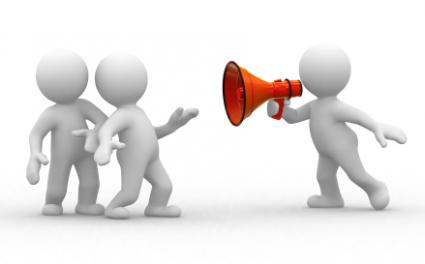